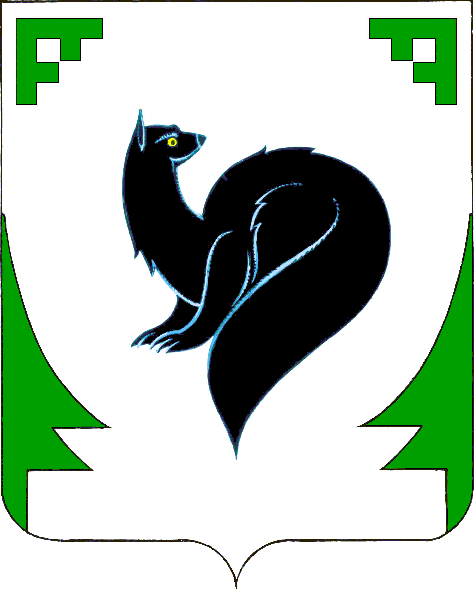 «Формирование доступной среды для инвалидов и других маломобильных групп населения  на территории городского округа город Мегион на 2014 год и плановый период до 2020 года»
Координатор –
Управление архитектуры и градостроительства  

Исполнители - Муниципальное казённое учреждение «Капитальное строительство»;
Департамент социальной политики;
Департамент муниципальной собственности администрации города
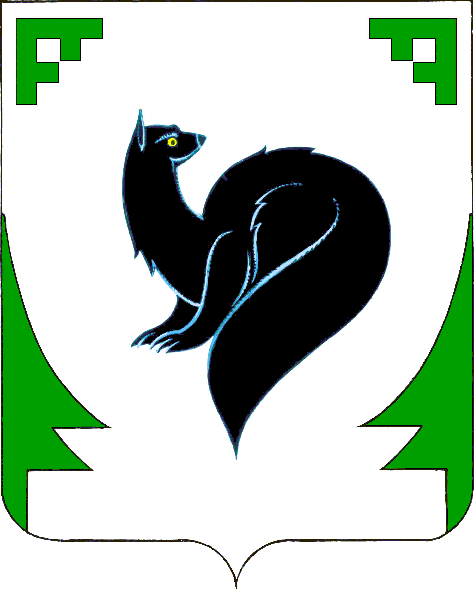 Цели и задачи муниципальной программы
Цель - повышение доступности объектов социальной инфраструктуры для инвалидов и других маломобильных групп населения


Задачи - формирование условий для беспрепятственного доступа инвалидов и других маломобильных групп населения к объектам социальной инфраструктуры
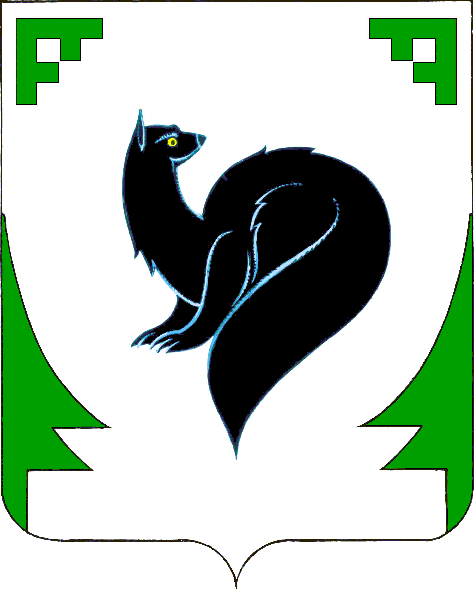 Целевые показатели муниципальной программы
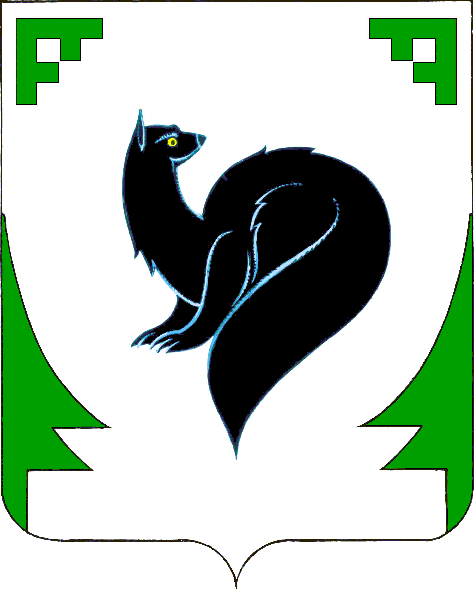 Основные мероприятия муниципальной программы
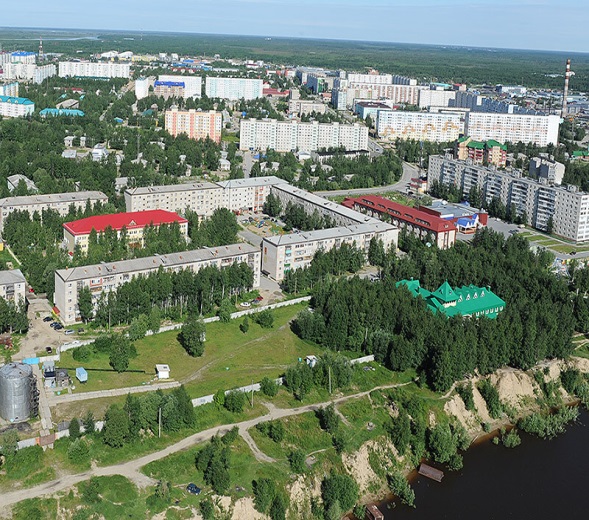 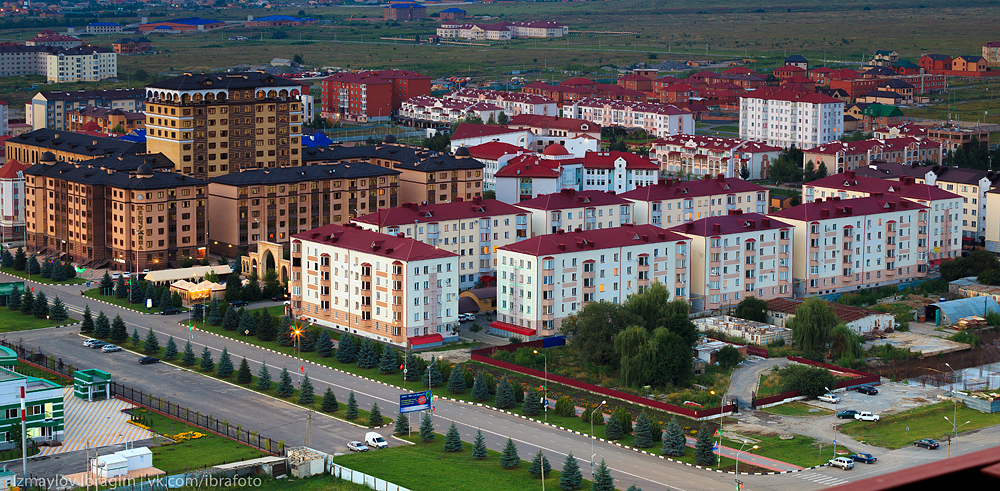 СПАСИБО  ЗА ВНИМАНИЕ!
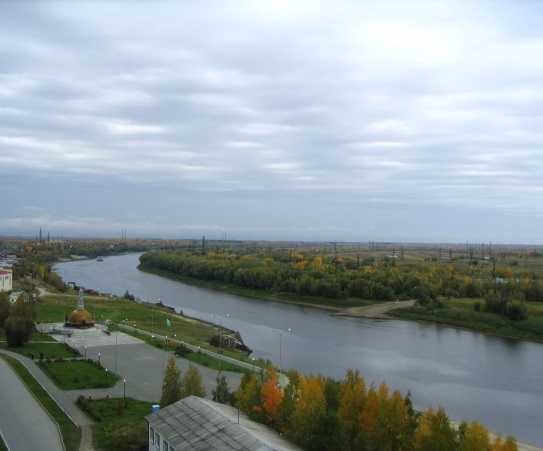 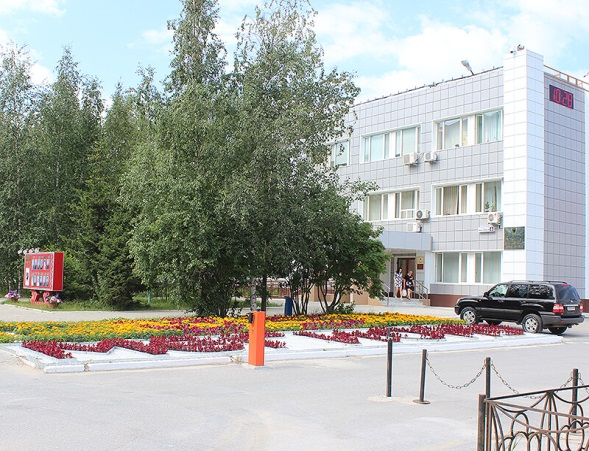 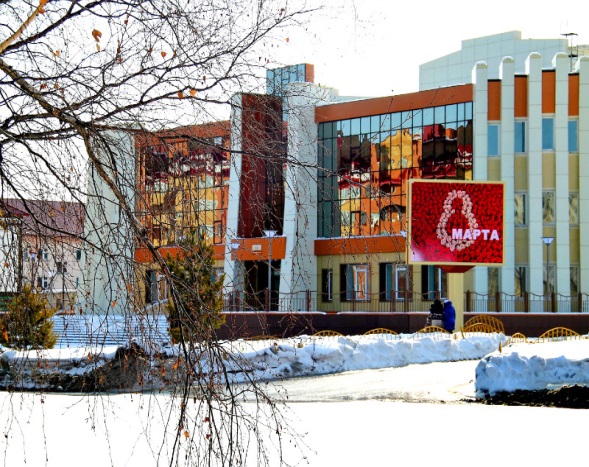 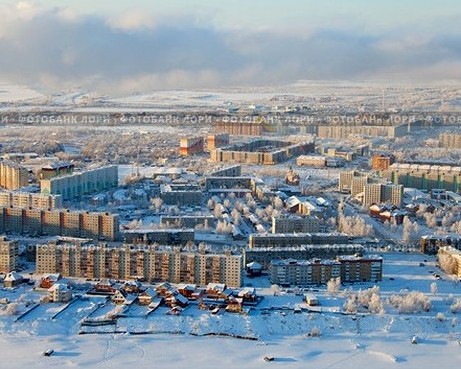